Photonic Crystal (PhC)-based  Dielectric Laser Accelerator (DLA)
G. Torrisi1, L. Celona1, S. Gammino1, G. S. Mauro1, D. Mascali1, G. Sorbello1, 2,
A. Locatelli3,4, C. De Angelis3,4,
A. Gallo5, M. Bellaveglia5, M. Diomede5, L. Piersanti5,
G. Della Valle6,
A. Bacci4  
 
1INFN-LNS, Catania, Italy
2University of Catania, Catania, Italy
3University of Brescia, Brescia
4 INFN-LASA, Milano, Italy
5 INFN-LNF, Frascati, Italy
6 Politecnico di Milano, Milano, Italy
G. Torrisi, AF6 session 'New acceleration concepts’ meeting September 23rd - 2020
Photonic Crystal (PhC)-based  Dielectric Laser Accelerator (DLA)
TE10
LoI Core Ideas:
Hollow-core waveguides for high power handling
High interaction impedance Zc and accelerating gradient 
Continuous wave (CW) laser operation (1-5 µm)
Collinear co-propagating laser and beam 
Sub-wavelength features for sub-relativistic particles
Integrated nano-proton-source for proton-DLA
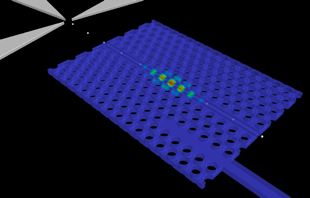 TE10
TM01
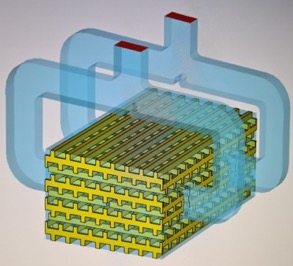 o
beam
DLA high-Q  photonic-crystal cavity 
[courtesy of C2N]
TE10
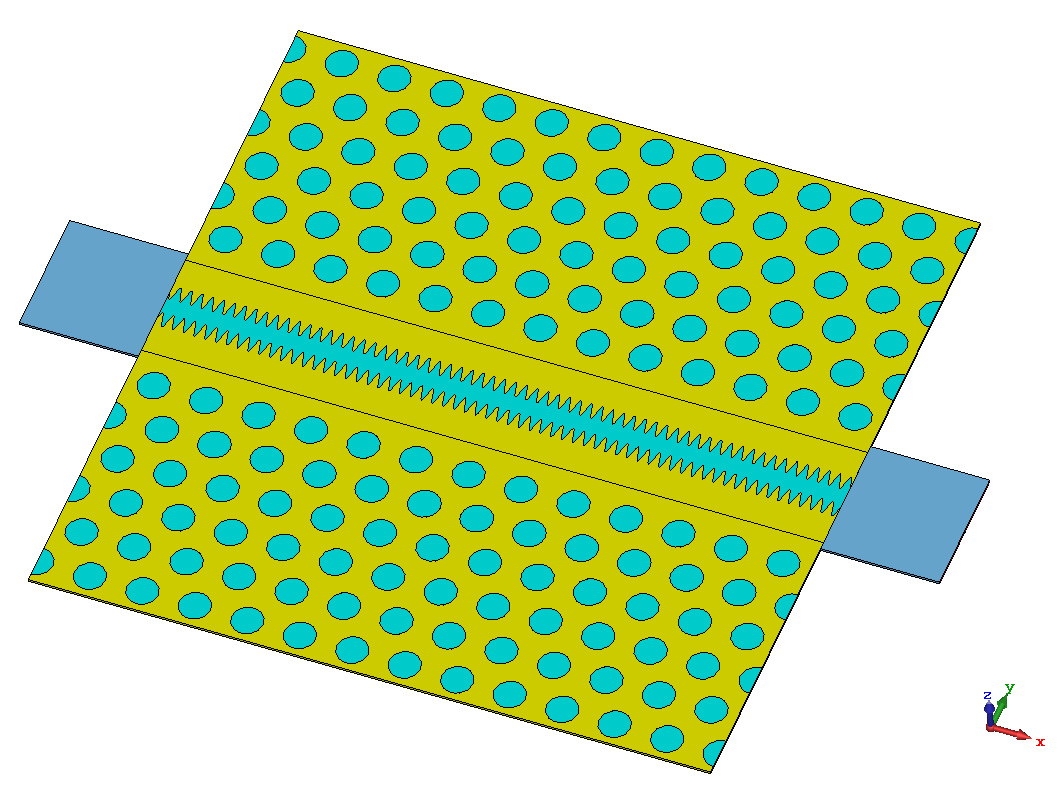 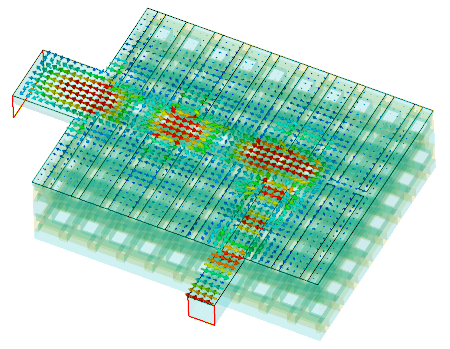 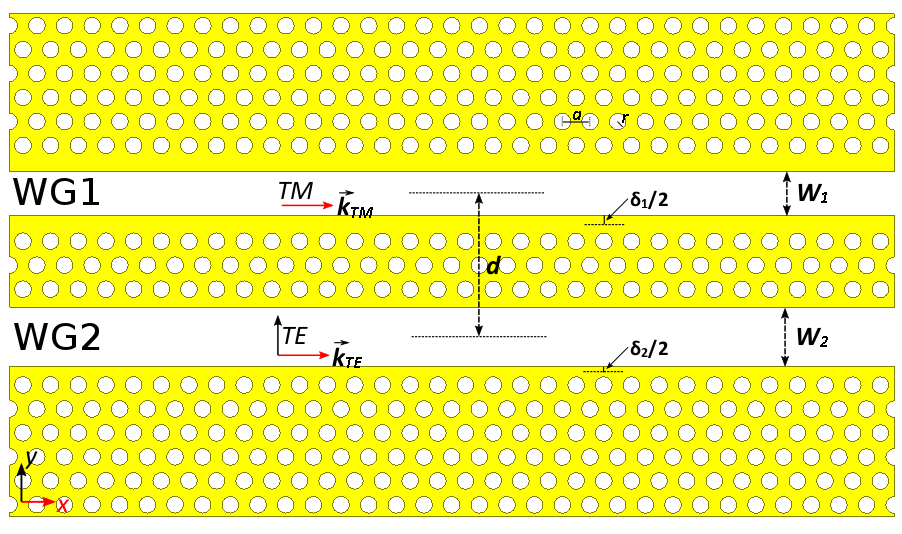 beam
3D Silicon Woodpile mode launcher
beam
Laser
Laser
TM01
o
modulation of the
dielectric “electrode”
beam
2D  longitudinal Photonic Crystal  
Directional Coupler
3D woodpile mode converter side-coupler
RFQ-like 2D  Longitudinal PBG
for tabletop proton-DLA
G. Torrisi, AF6 session 'New acceleration concepts’ meeting September 23rd - 2020
Silicon woodpile waveguide 
Fabrication & cold test at scaled mm-wave frequencies
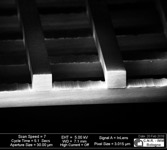 high speed and precision dicing saws
silicon wafers 850 µm thick with resistivity > 3 kΩcm 
stacking together 9 silicon layers
geometrical tolerance of 10 µm
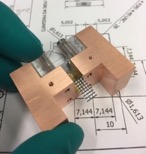 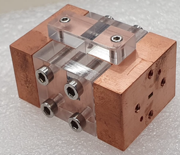 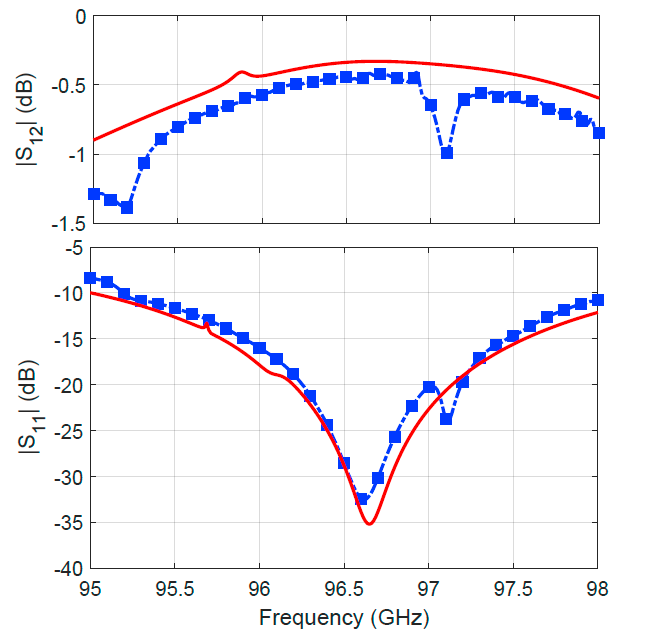 copper box
waveguide port
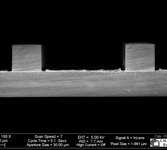 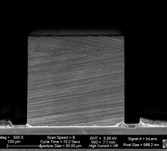 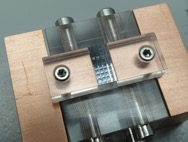 woodpile
Manufactured dielectric PhC woodpile structure
TEAM
INFN-LNS, INFN-LNF, UniBs & UniCT: 	Accelerator design
PoliMi, Politecnico di Milano: 		Laser Source
INFN-LASA: 				beam dynamics
C2N, CNRS,Université Paris-Saclay   	design & manufacturing
Simulated vs Experimental 
S-parameters
G. Torrisi, AF6 session 'New acceleration concepts’ meeting September 23rd - 2020